“La Entrevista Con el Adolescente”
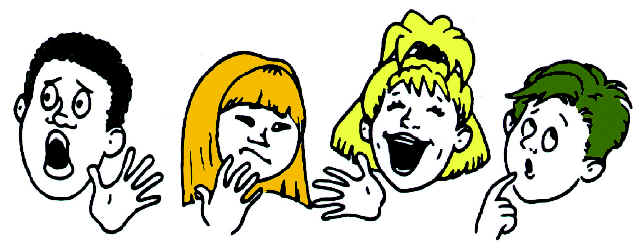 HABILIDADES DE COMUNICACION
Habilidades no verbales para reconocer y expresar emociones.
Habilidades verbales para expresar sensibilidad a los sentimientos  del adolescente.
Bidireccionalidad en la comunicación.
Hacer preguntas directas sobre temas psicosociales.
Escuchar con atención.
Las habilidades de comunicación:
Evitan un diagnóstico incorrecto.
Aseguran seguimiento del tratamiento.
Provienen futuros problemas de salud.
Características que distinguen al adolescente
Son impacientes pero también resignados.
Muy pocos critican fundamentalmente los valores de la familia o a los adultos.
Grupales, no solitarios.
No sintonizan fácilmente con adultos, y menos, si les son desconocidos.
De manera especial necesitan GARANTIA DE CONFIDENCIALIDAD.
Directrices básicas para la entrevista con el adolescente
Comunicarse no es sólo hablar, es relacionarse entre personas.
Esto significa presentarse como personas, no como “el profesional tratante”.
Transmitir interés y preocupación sin renunciar  a la autoridad.
Interrogar sobre áreas no clínicas de interés para el adolescente.
Recordar que la forma de hablar y preguntar modela las respuestas.
Conocer tanto la historia clínica como las dificultades de relación previa.
Problemas frecuentes desde el punto de vista del adolescente
No se les escucha.
Trato condescendiente.
El profesional se posiciona con los padres.
El profesional es entrometido.
“No entiendo las preguntas que me hace”.
Los adultos no tienen sentido del humor.
Problemas frecuentes desde el punto de vista del profesional
Los adolescentes son poco comunicativos.

Los adolescentes son huraños y hostiles.
Fases de la entrevista
Acogida: vincularse con el adolescente y abrir vías de comunicación. Prever dificultades específicas y más tiempo del habitual.

Técnicas: saludar, presentarse, contacto físico, llamarle por su nombre, mirarle a la cara. Ojo con la decoración, el uso del espacio, evitar interrupciones, ojo con el paralenguaje (no es lo qué se dice sino el cómo se dice).
Fase exploratoria: Valorar entrevista con padres o a solas. Hacer preguntas comprensibles. Hacer  anamnesis psicosocial: preguntar  creencias, emociones y expectativas en 5 áreas (salud, relación con pares, familia, vida afectiva y escuela)

Técnicas: Preguntas abiertas ¿cómo es ese dolor? Frases por repetición: Ad: “me sigue preocupando…” Pr: “Te sigue preocupando…” Señalamientos: “Parece que este tema es importante para ti”. Empatía: “Comprendo que no te guste faltar a clase”. Clarificación: “¿A qué llamas tripi? Resúmenes: “Veamos, en resumen…” Preguntas facilitadoras: “A tu edad es frecuente haber probado el alcohol, ¿es ese tu caso?”
Exploración física 
Preguntar  al adolescente si prefiere estar  acompañado. 
Verbalizar los hallazgos normales que se encuentran para bajar niveles de ansiedad. 
Entre las preocupaciones de los adolescentes todo lo relacionado con el aspecto ocupa un lugar destacado. 
Explorar la propia percepción corporal (“¿cómo ves tu cuerpo?”). 
Explorar actitudes y temores respecto a la sexualidad.
Fase resolutiva
Orientar frente a aconsejar. El adolescente debe sentir que toma sus propias decisiones.
Criticar la actividad NO al adolescente (“Fumar no es sano en absoluto”).
Resaltar modelos de comportamiento positivos (deportistas, solidarios).
Insistir  en efectos a corto plazo, no entienden el largo plazo.
Ofrecer  varias opciones de comportamiento para que puedan elegir
Empezar con cambios ligeros.
Si el problema es grave, aumentar la vinculación. 
Convencerle de que tiene un problema.
Conseguir que lo hable con su familia.
Derivar a nivel especializado (Ej.: GES) sin perder el rol de coordinador  de cuidados.
Negociar información a compartir con los padres.
Reunión con el progenitor que venía acompañando al adolescente.
Cierre de la entrevista invitando a nueva sesión.
Abordaje de problemas
Es necesario interrogar sobre:
Comportamiento sexual.
Consumo de tóxicos.
Trastornos de alimentación.
Relaciones sociales.
Dudas sobre sexualidad y embarazo.
Problemas de salud mental.
Trastornos por ansiedad y depresivos.
Somatizaciones (Ojo con las quejas y síntomas banales que se repiten).
Problemas de tipo relacional
Adolescente poco comunicativo y huraño: no olvidar que son barreras de defensa! Se pueden sobrellevar:
Contrarrestando la imagen, fijándonos en otros aspectos que presenta el adolescente.
Desarrollando la relación antes que la comunicación.

Si persiste hostil: 
No involucrarse en la emoción negativa.
Recordar que el profesional no es el motivo de su rabia.
Aludir a su actitud: “Veo que muy estás enfadado”.
 Mostrar los propios sentimientos.
Poner límites si fuera necesario: “No encuentro la razón por la que tenga que admitir tu actitud, si no cambias…”
Pedir disculpa si se ha cometido alguna falta.
Si permanece en silencio:

Revisar la historia para orientar el motivo.
Armarse de paciencia.
Buscar temas de interés común: “Yo también odio las matemáticas”.
Señalamiento de su actitud seguido de empatía: “Me imagino como te sientes en estos momentos”.
Sentido del humor: “¿Qué hace una chica como tú en un sitio como éste?”.
No dejar que el silencio controle la entrevista: si no progresa finalizar y citar para otro día.
Confidencialidad
Es fundamental ofrecer un espacio independiente de los padres, donde dejemos claro que el contenido de la conversación no será comentado sin su permiso. No explicitar esto puede llevar  al fracaso los bienintencionados intentos por construir una relación con el adolescente. 

Debe quedar muy clara nuestra obligación ética y legal al respecto. En situaciones que se prevean complicaciones en relación con este tema será conveniente explicitar las excepciones que tiene, que básicamente son el riesgo para la vida del adolescente o el riesgo importante para otras personas.